Disclaimer
Please note that the information is provided for educational purposes only, is not intended to provide medical advice and should in no way replace clinical judgment of the healthcare professional. Novartis Pharmaceuticals Canada Inc. recommends the use of its products in accordance with the prescribing information found in the Health Canada‐approved Product Monograph.
1
MLRID177908E
3646
Steffen Koschmieder
skoschmieder@ukaachen.de
Characteristics of High-Risk Polycythemia Vera Patients With Suboptimal Response to First-Line Therapy Who Switched to Ruxolitinib vs Those Who Did Not Switch: Findings From PV-Switch, a Multinational, Retrospective Chart Review Study
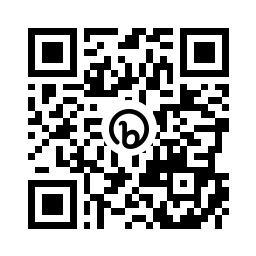 Scan to obtain
Steffen Koschmieder, MD1; Clemens Schulte, MD2; Eyck von der Heyde, MD3; Lambert Busque, MD4; Françoise Boyer-Perrard, MD5; Timothy Devos, MD, PhD6; Francesco Passamonti, MD7; Mike W. Zuurman, PhD8; Carole Paley, MD8; Geralyn Gilotti, MSc8; Wendy Y. Cheng, PhD, MPH9; Chi Gao, ScD, MS9; Mu Cheng, MPH9; Melody Wu, MPH9; Mei Sheng Duh, ScD, MPH9; Claire Harrison, MD, FRCPath10
Poster
Presentation slide deck
Supplementary material
1Department of Hematology, Oncology, Hemostaseology, and Stem Cell Transplantation, Faculty of Medicine, RWTH Aachen University, Aachen, Germany; 2Gemeinschaftspraxis für Hämatologie und Onkologie, Dortmund, Germany; 3Onkologische Schwerpunktpraxis, Hannover, Germany; 4Department of Hematology, Hôpital Maisonneuve-Rosemont, Montreal, QC, Canada; 5Centre Hospitalier Universitaire d’Angers, Angers, France; 6Department of Hematology, University Hospitals Leuven and Department of Microbiology and Immunology, Laboratory of Molecular Immunology (Rega Institute), KU Leuven, Leuven, Belgium; 7Division of Hematology, University Hospital Ospedale di Circolo e Fondazione Macchi-ASST Sette Laghi, University of Insubria, Varese, Italy; 8Novartis Pharmaceuticals Corporation, East Hanover, NJ; 9Analysis Group, Inc, Boston, MA; 10Guy's and St Thomas' NHS Foundation Trust, London, UK
https://bit.ly/Koschmieder3646?r=qr
Copies of this poster obtained throughQuick Response (QR) code are for personal use onlyand may not be reproduced without permissionof the authors.
Background and Study Objectives
Polycythemia vera (PV) is characterized by an abnormal increase in red cell mass and elevations in platelet and white blood cell counts1 and is most commonly associated with mutations in the Janus kinase 2 (JAK2) gene (V617F or exon 12)2,3
Cytoreductive therapy is recommended for patients with high-risk PV, with hydroxyurea and interferon often used as first-line (1L) therapy4-6 
However, nearly a quarter of patients discontinue therapy due to resistance or intolerance and require second-line (2L) therapy
Ruxolitinib is approved by the US Food and Drug Administration and European Medicines Agency to treat hydroxyurea-resistant or -intolerant PV.7 However, in real-world clinical practice, many patients continue 1L therapy after developing resistance or intolerance instead of switching to ruxolitinib as 2L therapy5,8
The primary objective of this first-of-its-kind, multinational, retrospective chart review study is to assess the event-free survival rate of high-risk patients with PV who receive ruxolitinib as 2L therapy (switchers) vs those who continue receiving 1L therapy (non-switchers) after suboptimal response
The current analysis describes the characteristics of an interim sample of ruxolitinib switchers and non-switchers following suboptimal response to 1L therapy
1. Vannucchi AM. Blood. 2014;124(22):3212-3220; 2. Adamson JW, et al. N Engl J Med. 1976;295(17):913-916; 3. Tefferi A, et al. Leukemia. 2013;27(9):1874-1881; 4. Barbui T, et al. J Clin Oncol. 2011;29(6):761-770; 5. Marchioli R, et al. Thrombosis. 2011;2011:794240; 6. Marchioli R, et al. N Engl J Med. 2013;368(1):22-33; 7. Jakavi (ruxolitinib). Prescribing information. Novartis; 2021. 8. Landolfi R, et al. N Engl J Med. 2004;350(2):114-124.
3
Methods
Study Design Scheme
Study design
This is a multinational, retrospective chart review study with a recruitment target of 350 patients from 24 clinical sites across 9 countries
The current analysis included an interim sample of eligible patients, with data extracted from February 2020 to June 2021
Index date
Meeting criteria for suboptimal response to 1L cytoreductive therapy
End of observation period
Earliest date of death or loss to follow-up 
(ie, last known contact date)
Diagnosis of PV
Baseline period
12 monthspreceding indexdate
Observation period
4
MLRID177908E
Methods
Study population
Eligible patients included:
Aged ≥18 years 
JAK2-positive PV diagnosed in 2012 or later
A high-risk constellation with indication for cytoreductive therapy
Established suboptimal response to 1L therapy after ≥12 months of treatment; suboptimal response is defined as meeting 1 of the following criteria:
Need for ≥3 phlebotomies within 1 year to maintain hematocrit <45%
Leukocyte count >15×109/L
Platelet count >600×109/L
Persistence of PV-related symptoms or presence of new PV-related symptoms
Cytopenias at lowest dose of cytoreductive therapy required to achieve a response
Failure to reduce splenomegaly by >50% as measured by palpation or progressive splenomegaly
≥6 months of follow-up after suboptimal response except in the event of death 
Did not initiate a PV treatment other than ruxolitinib after suboptimal response
Statistical analysis
Patients were classified into two groups, switchers and non-switchers, based on whether they switched to ruxolitinib following first suboptimal response (ie, index date)
Descriptive statistics were used to summarize patient demographics, criteria for suboptimal response, comorbidities (at any time prior to the index date), and PV-related symptoms and other clinical characteristics during the baseline period, for switchers and non-switchers respectively
5
Patient Baseline Demographic Characteristicsa
Switchers tended to be younger than non-switchers at PV diagnosis (66.5 vs 70.2 years) and at the index date (68.9 vs 73.0 years) and were more likely male (52.3% vs 47.3%)
Half of switchers had never smoked, while only 37.6% of non-switchers had never smoked 
Baseline body mass index (BMI) was comparable between the two groups
Switchers were more likely than non-switchers to have been enrolled in an interventional clinical trial for an investigational PV treatment (6.8% vs 3.2%)
BMI, body mass index; IQR, interquartile range.
a Baseline period: 12 months prior to index date (ie, time of suboptimal response to 1L therapy).
6
MLRID177908E
Patient Baseline Clinical Characteristicsa
More switchers (54.4%) than non-switchers (31.2%) had a history of thrombosis at time of PV diagnosis 
Comorbidities tended to be less  prevalent in switchers than in non-switchers prior to the index date
Commonly reported comorbidities included hypertension, cardiac conditions, hypercholesterolemia, and diabetes
Switchers had a higher proportion of obesity than non-switchers
Fatigue and pruritus were the most observed PV-related symptoms in the baseline period; proportions were similar between groups
Fewer switchers (36.4%) than non-switchers (60.2%) received phlebotomies in the baseline period; mean number of procedures was similar between groups
a Baseline period: 12 months prior to index date (ie, time of suboptimal response to 1L therapy).
7
MLRID177908E
Suboptimal Response to First-line Cytoreductive Therapy on the Index Date
Patients, %
≥3 PHL in 1 year to maintain Hct <45%
WBC count >15×109/L
PLT count >600×109/L
Persistent or new PV-related symptomsb
ANC <1.0×109/Lc
PLT <100×109/Lc
Hb <100 g/Lc
No spleen response or progressive splenomegalyd
The median time from PV diagnosis to index date was shorter for switchers than non-switchers (13.6 vs 20.6 months)
Distribution of suboptimal response criteria on the index date differed between the 2 groups
For switchers, the most common criterion was “persistence of PV-related symptoms or presence of new PV-related symptoms”
For non-switchers, the most common criterion was “need for ≥3 phlebotomies within 1 year to maintain hematocrit <45%”
ANC, absolute neutrophil count; Hb, hemoglobin; Hct, hematocrit; PHL, phlebotomy; PLT, platelet; WBC, white blood cell.
a Patients can experience >1 criterion defining suboptimal response. b PV-related symptoms include pruritus, fatigue, night sweats, fever, unintentional weight loss, abdominal pain, early satiety, problems with concentration, and inactivity. c Cytopenias at the lowest dose of cytoreductive therapy required to achieve a response; >1 cutoff can be used to diagnose cytopenias. d Spleen response was defined as a >50% reduction in palpable splenomegaly.
8
MLRID177908E
Spleen Assessments on the Index Date
A total of 13 switchers (29.5%) and 38 non-switchers (40.9%) had their spleen size assessed by palpation on the index date 
On the index date, switchers tended to have a lower proportion of normal spleen size (61.5% vs 92.1%) and a higher proportion of mild or moderate splenomegaly (38.5% vs 7.9%) than non-switchers
Spleen length assessments revealed the following results:
20 switchers (45.5%) and 14 non-switchers (15.1%) had available spleen length results 
The mean (SD) spleen lengths were 15.6 (5.0) and 13.8 (2.6) cm, respectively, which further supported the findings from palpation
Almost all spleen lengths were assessed by ultrasound
The types of spleen assessment (ie, spleen length and spleen size) are not mutually exclusive categories. If data from the index date are unavailable, then the data from the most recent date prior to the index date are reported.
9
MLRID177908E
Conclusions
This interim analysis shows the trending existence of clinical differences between switchers and non-switchers, including a milder comorbidity profile in switchers 
Although switchers experienced similar PV-related symptoms as non-switchers at baseline (ie,12 months prior to establishing suboptimal response to 1L therapy), switchers were more likely to experience persistence of PV-related symptoms or presence of new symptoms as their suboptimal response type
Together, these two factors may have influenced clinicians’ decisions to switch patients to ruxolitinib or continue 1L therapy
Clinicians and patients may be more likely to switch to 2L therapy when the patient has fewer comorbidities and continues to be symptomatic
10
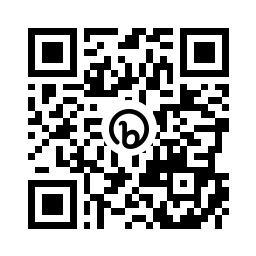 Thank You!
Scan to obtain
Steffen Koschmieder, MD,
on behalf of PV-Switch investigators
Poster
Presentation slide deck
Supplementary material
skoschmieder@ukaachen.de
https://bit.ly/Koschmieder3646?r=qr
Copies of this poster obtained throughQuick Response (QR) code are for personal use onlyand may not be reproduced without permissionof the authors.
11